Beyond Academia
What is the Regulated Product Industry?
The research, manufacture, and distribution of any product that falls under the jurisdiction of the Food and Drug Administration in the United States or a similar agency in another country.
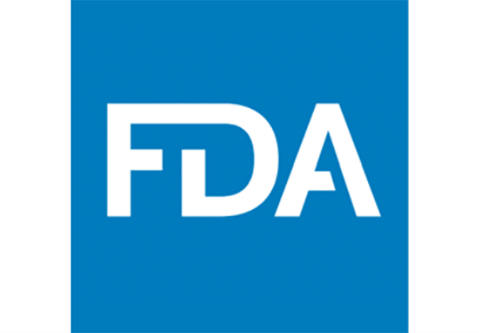 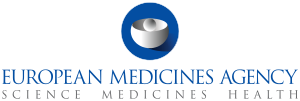 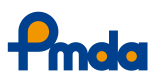 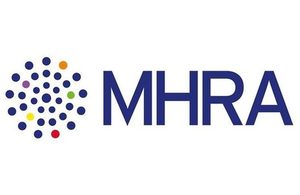 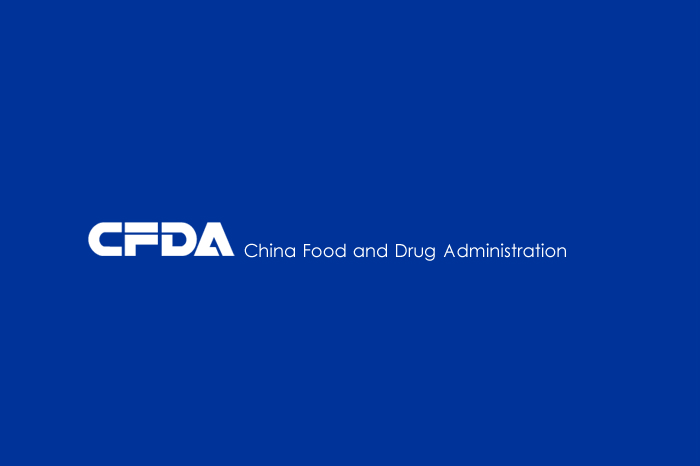 What Does the FDA Regulate?
Food
Drugs
Biologics
Medical Devices
Radiation Emitting Electronics
Cosmetics
Veterinary Products
Tobacco
About 20% of the US economy
$2.4T per year
Regulated Life Science Industries
Functional Areas Within the Regulated Life Science Industries
Functional Areas Within the Regulated Life Science Industries
What is Regulatory Science?
Regulatory Science is the science of developing new tools, standards, and approaches to assess the safety, efficacy, quality, and performance of all FDA-regulated products.
Post Market Surveillance
R&D
Risk Management
Reimbursement
Clinical
Negotiation
Crisis Management
Core Functions of Regulatory Professionals
Product Life Cycle
Distribution
Submission/
Registration
Regulatory Strategy
Due Diligence
Regulatory Operations
Advertising/
Promotion
Manufacturing
Labeling
Average Base Compensation by Job Level with Doctoral Degree
Director
$161,863
Manager
$133,302
Specialist
$88,515
Regulatory Affairs Professionals Society: 2016 Scope of Practice & Compensation Report for the Regulatory Profession
Regulatory Affairs Professional Employment Statistics
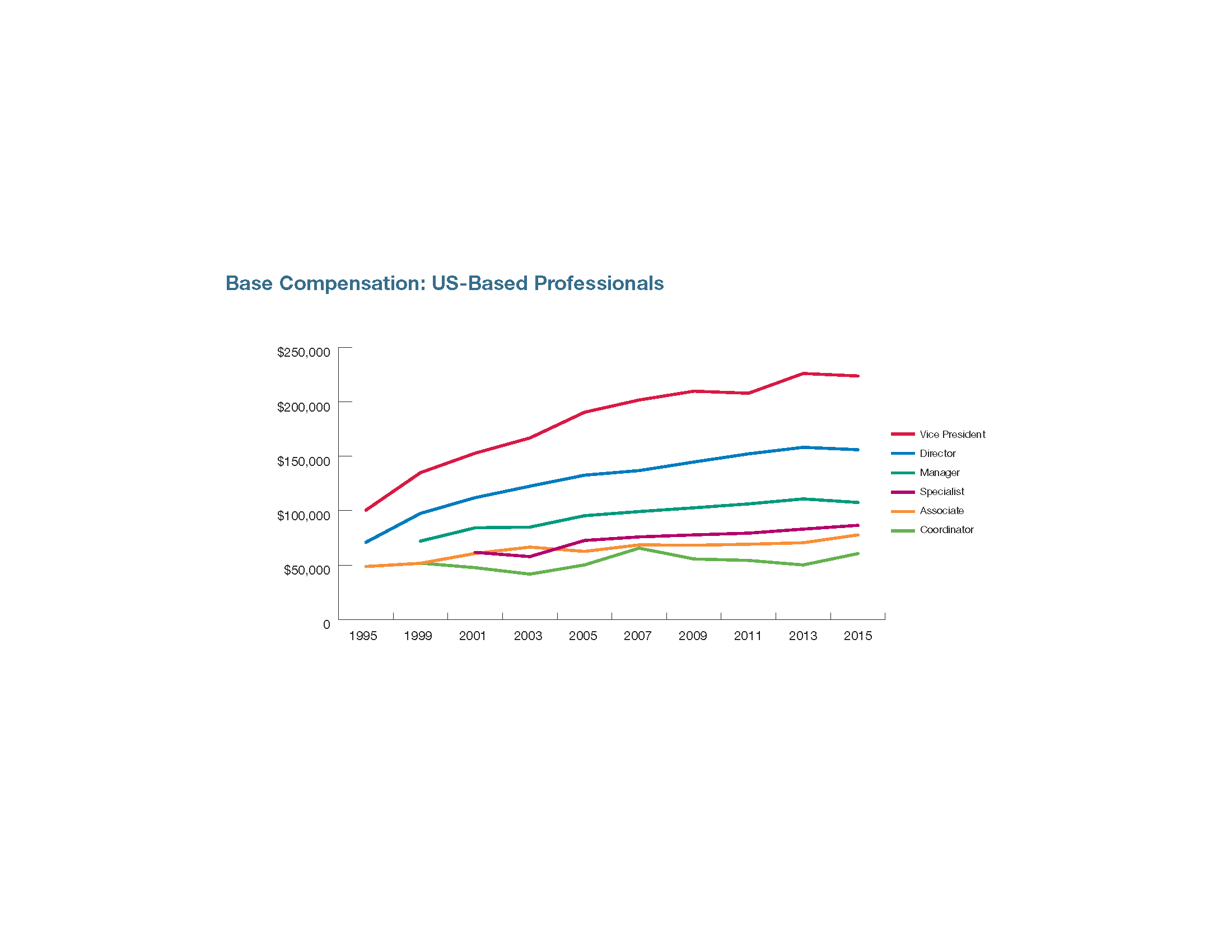 Base salaries have increased by an average of 3.3% per year since 1995
Regulatory Affairs Professionals Society: 2016 Scope of Practice & Compensation Report for the Regulatory Profession
Regulatory Affairs Professional Employment Statistics
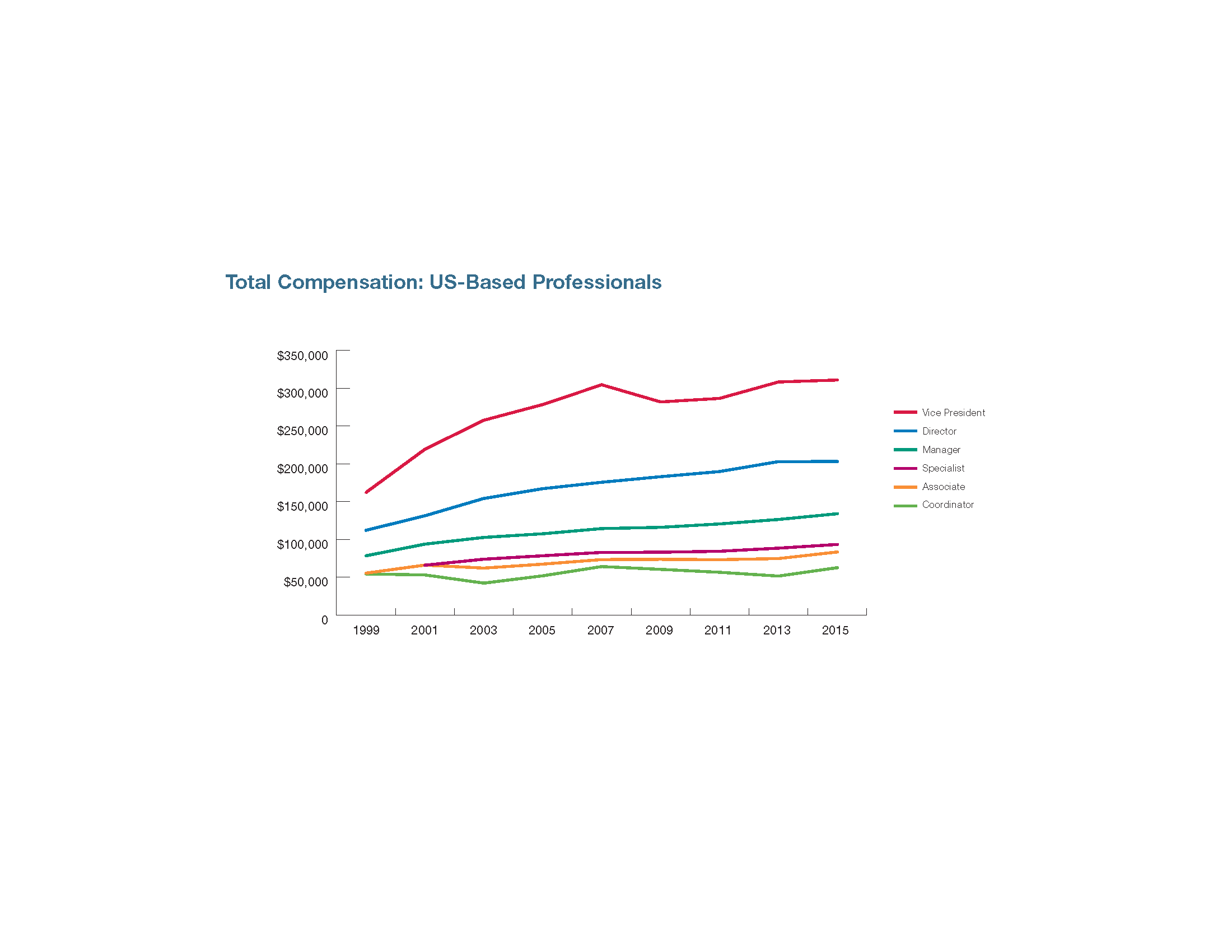 Industry wide average of 22% bonus
Regulatory Affairs Professionals Society: 2016 Scope of Practice & Compensation Report for the Regulatory Profession
How Can You Transition into the Regulated Product Industry?
MS Regulatory Management
Curriculum
Regulatory
(Choose 2)
Quality
(Choose 1)
Business & Management
Clinical Research
Introductory Regulation
Systems & Standards
Biomedical Commerce
Structure & Management of Clinical Trails
Drugs & Biologics
Drugs & Biologics
Managing Complex Projects
Medical Devices
Medical Devices
Managing Organizations & Human Resources
What Makes our Program Unique?
Getting Started
Complete an application
usc.liaisoncas.com
Letters of Recommendation (2)
Personal Statement
Transcripts
Resume/CV
Use Your Tuition Benefit
Q&A